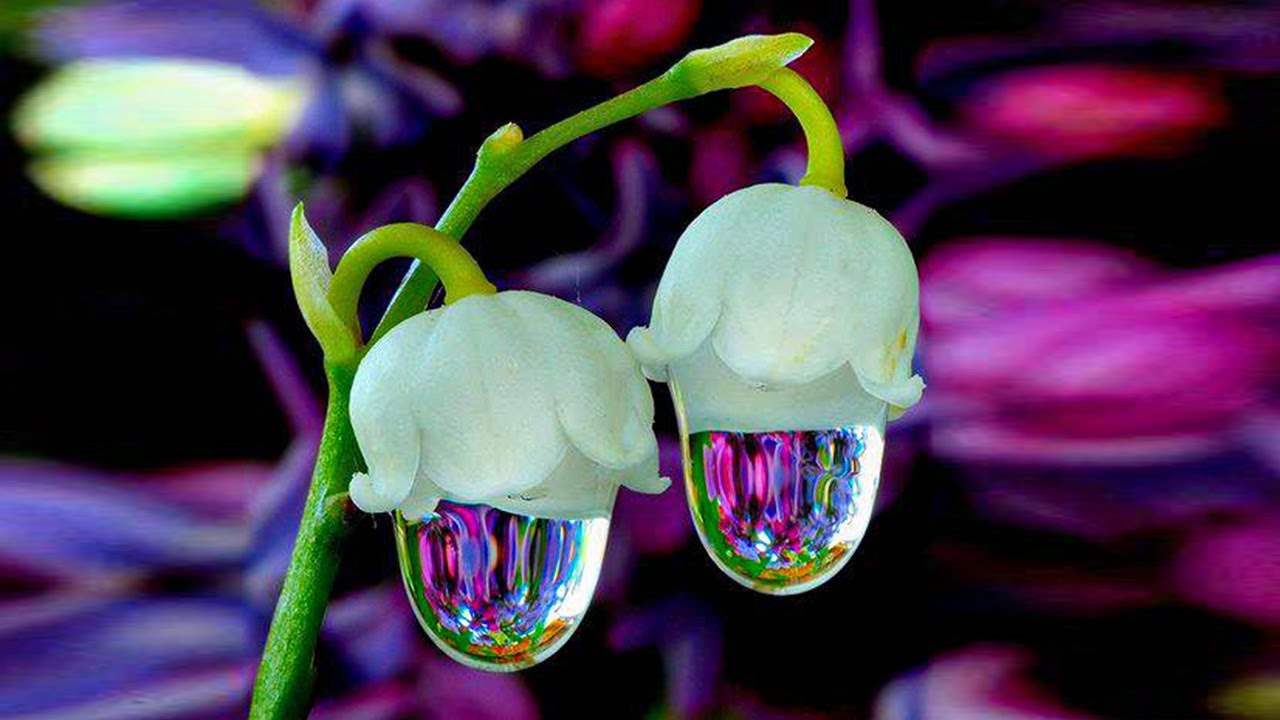 শুভ সকাল
এসো একটি ভি ডি ও দেখি
শিক্ষক পরিচিতি
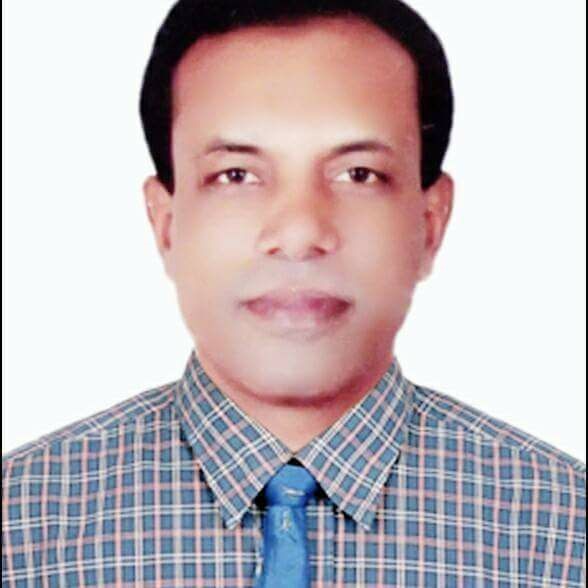 মোঃ মহাসিন আলী মোল্যা 
প্রধান শিক্ষক 
২নং খারহাট সরকারি প্রাথমিক বিদ্যালয় 
কাশিয়ানী, গোপালগঞ্জ ।
পাঠ পরিচিতি
শ্রেণিঃ প্রাক-প্রাথমিক 
বিষয়ঃ আমার বই 
অধ্যয়ঃ ৭, পাঠঃ ১৪      
পাঠের শিরোনামঃ  ন  বর্ণ পড়ি ( ব্যঞ্জনবর্ণ )   
 পাঠ্যাংশঃ  পৃষ্ঠাঃ ৫৪, সময়ঃ ৩০ মিনিট     
তারিখঃ০7.০৭.২০২২ খ্রিঃ ।
শিখনফল
শিখনফলঃ
এই পাঠ শেষে শিক্ষার্থীরা- 
৩.২.৮ ধ্বনির প্রতীক ( শনাক্ত ) করতে পারবে । 
৩.২.৯ শব্দ থেকে বর্ণ শনাক্ত করতে পারবে ।
পাঠ্যপুস্তকে সংযোগ
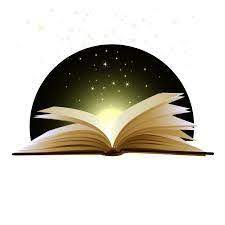 বইয়ের ৫৪ পৃষ্ঠা খুলে দেখি
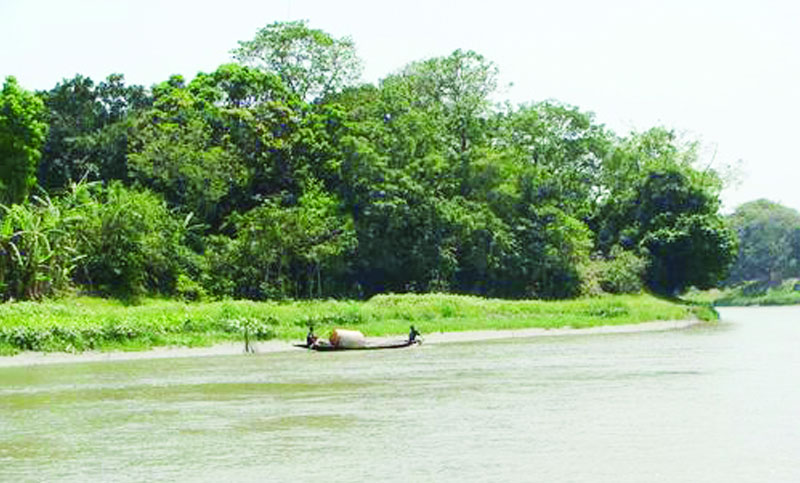 ন
নদী
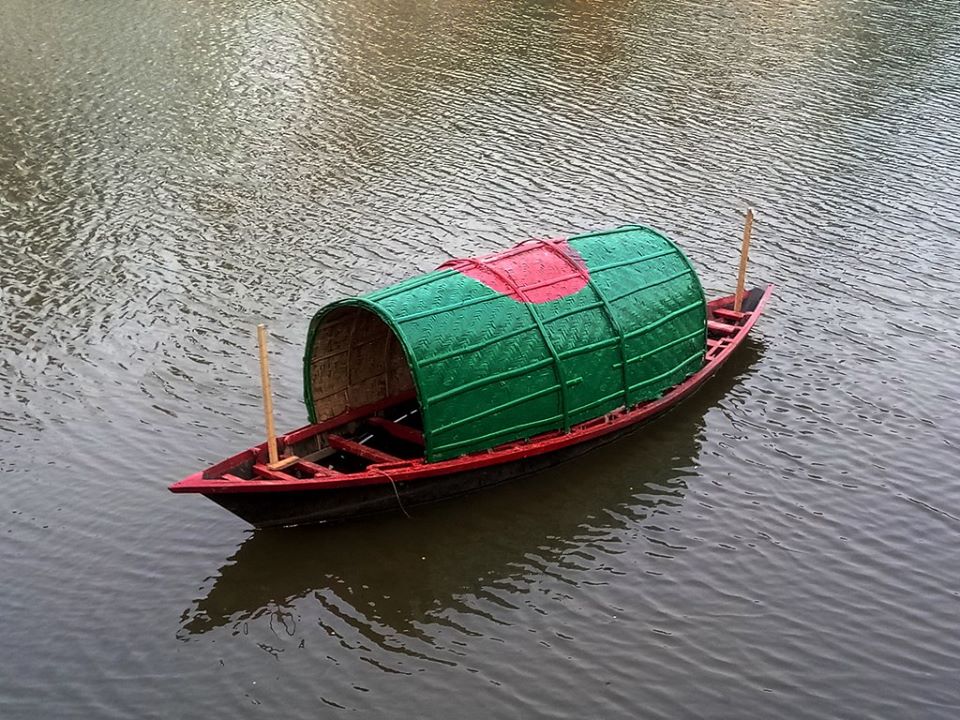 ন
নৌকা
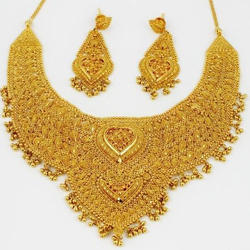 ন
গহনা
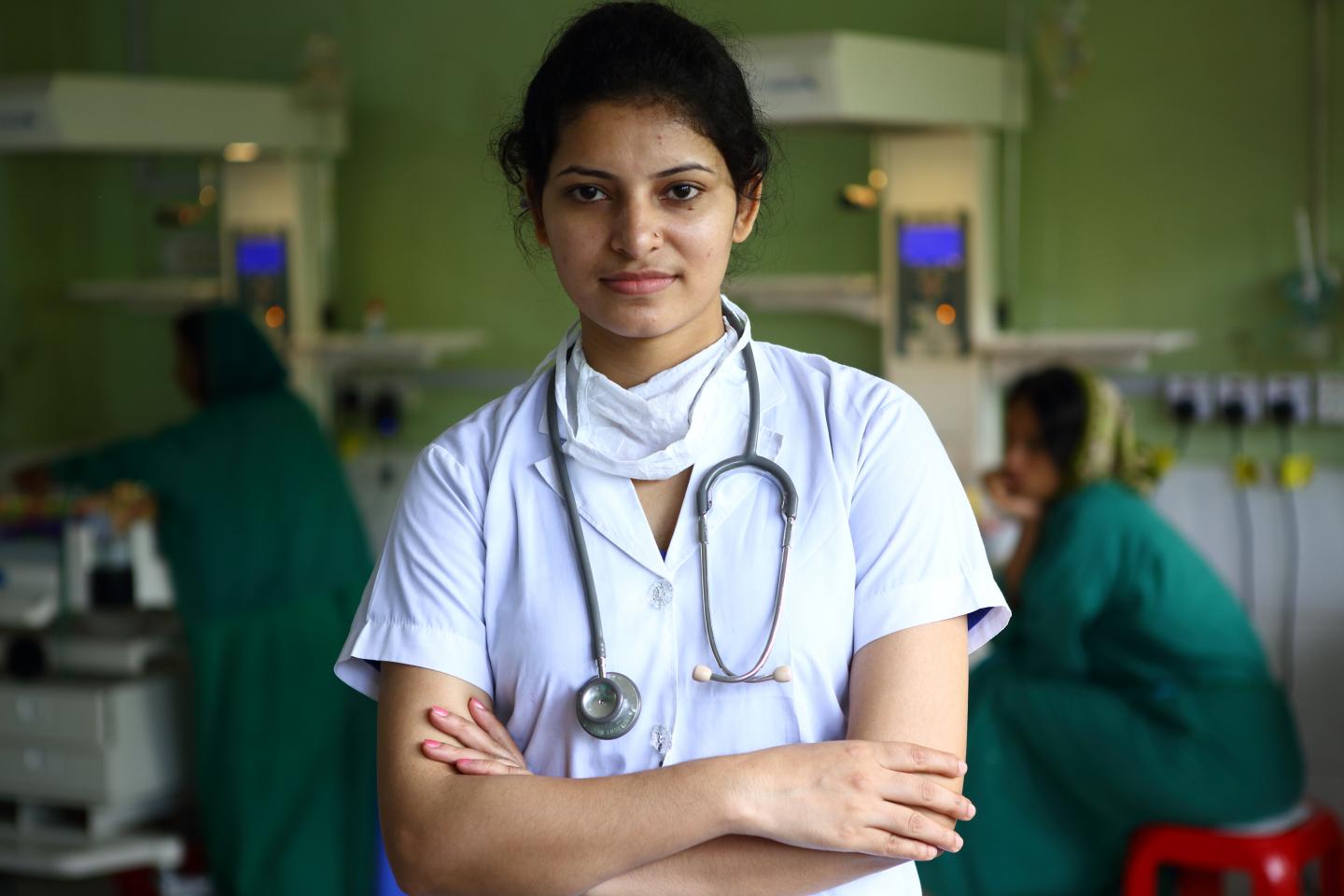 ন
নার্স
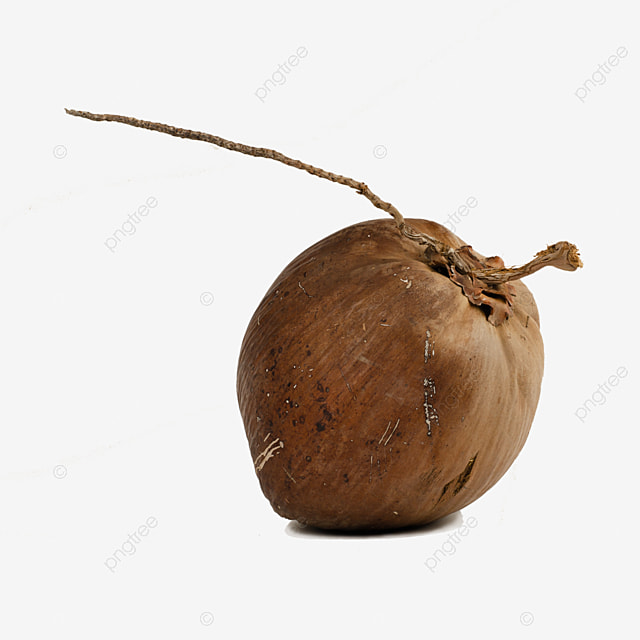 ন
দোয়েল
আজকের পাঠ
ন,   বর্ণ পড়ি
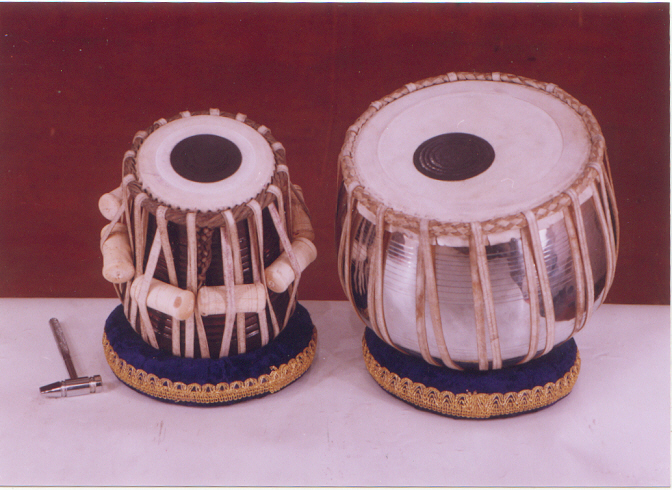 ত
তবলা
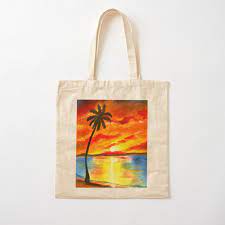 থ
থলে
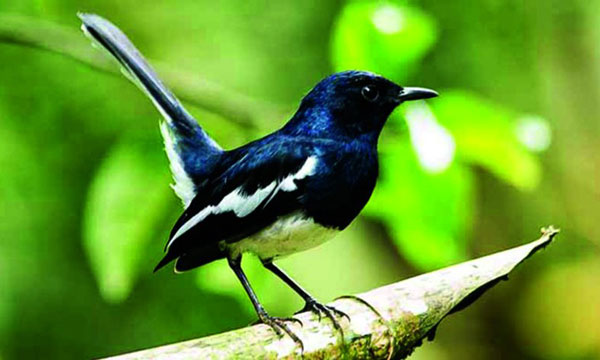 দ
দোয়েল
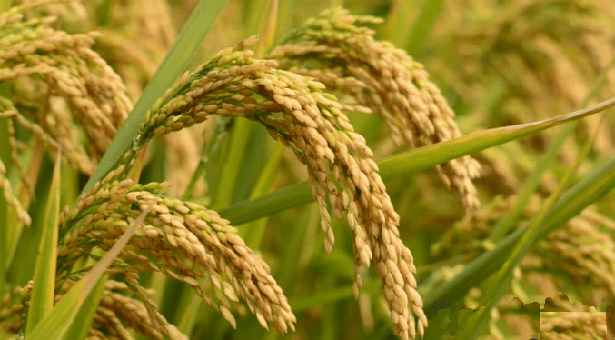 ধ
ধান
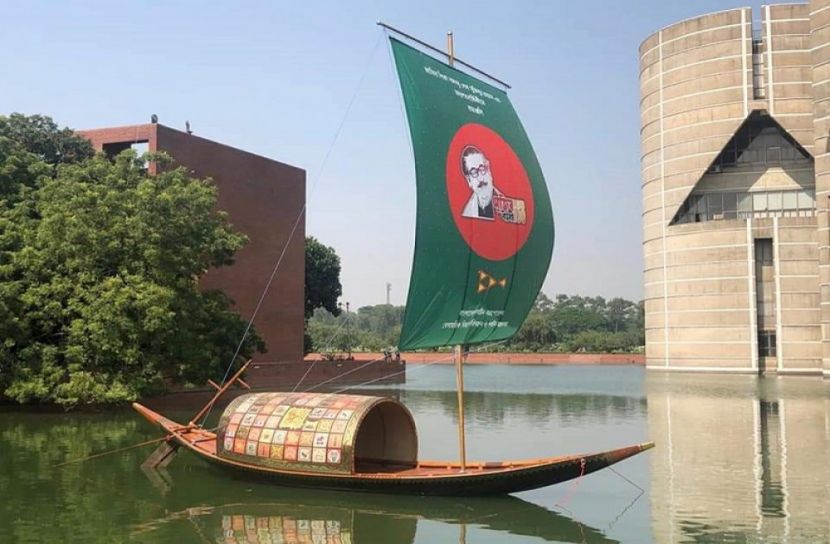 ন
নৌকা
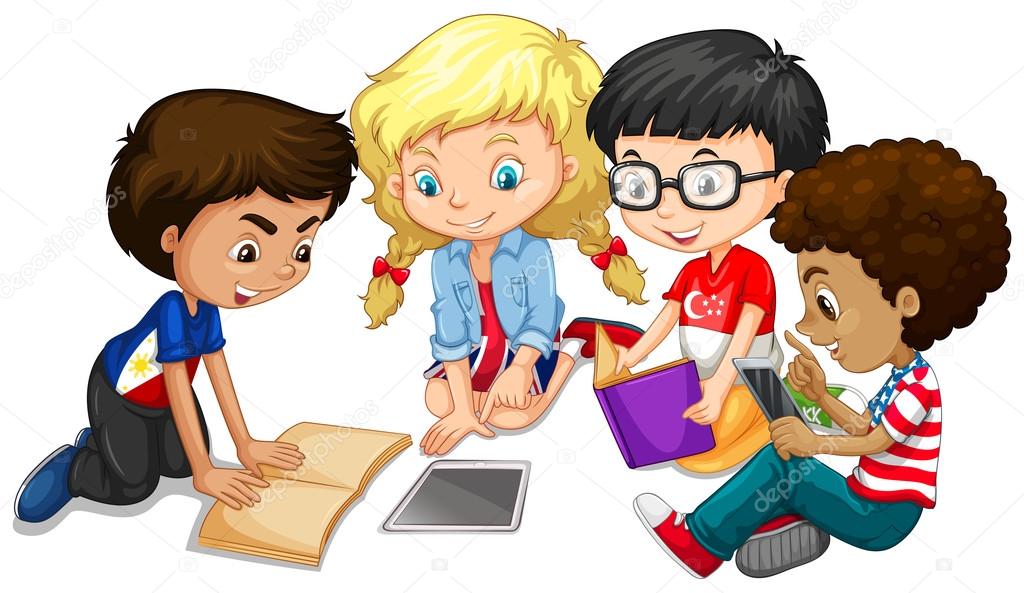 দলে পড়ি
দলে  ত থ দ  ধ ন পড়ি
একক কাজ শব্দের সাথে বর্ণ মিলাই
দরজা
ধ
ধান
দ
একক কাজ   বর্ণ দিয়ে ছবি মিলাই
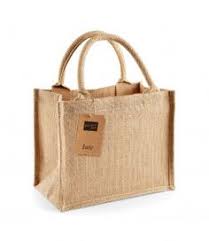 ন
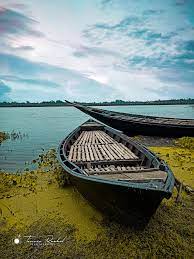 থ
দলে বর্ণ পড়ি
ন
ত
থ
দ
ধ
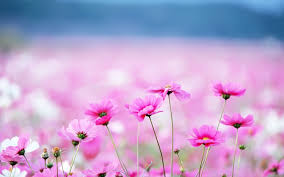 ধন্যবাদ